20д. РАССТОЯНИЕ ОТ ТОЧКИ ДО ПЛОСКОСТИ(Призма)
[Speaker Notes: В режиме слайдов ответ появляется после кликанья мышкой.]
Упражнение 1
В правильной треугольной призме ABCA1B1C1, рёбра которой равны 1, найдите расстояние от точки A до плоскости A1B1C1.
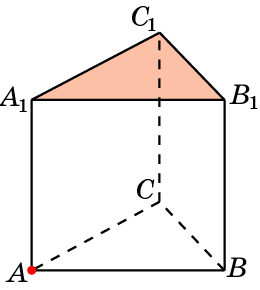 Ответ: 1.
Упражнение 2
Ответ:
В правильной треугольной призме ABCA1B1C1, рёбра которой равны 1, найдите расстояние от точки A до плоскости BB1C1.
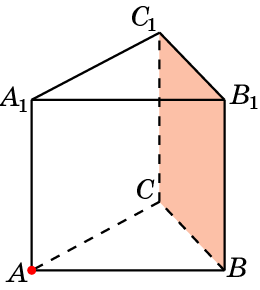 [Speaker Notes: В режиме слайдов ответ появляется после кликанья мышкой.]
Упражнение 3
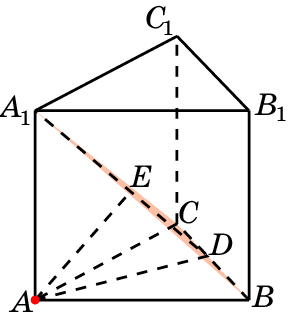 Ответ:
В правильной треугольной призме ABCA1B1C1, рёбра которой равны 1, найдите расстояние от точки A до плоскости BCA1.
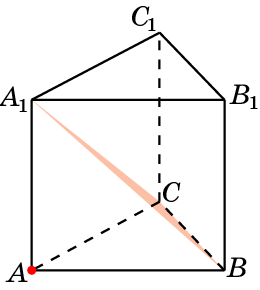 Упражнение 4
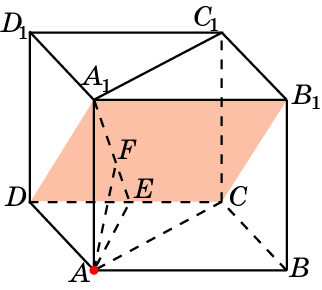 Ответ:
В правильной треугольной призме ABCA1B1C1, рёбра которой равны 1, найдите расстояние от точки A до плоскости  A1B1C.
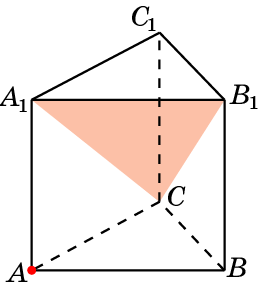 Упражнение 5
Решение: Искомое расстояние равно расстоянию от точки A до плоскости A1B1C из предыдущей задачи.
Ответ:
В правильной треугольной призме ABCA1B1C1, рёбра которой равны 1, найдите расстояние от точки A до плоскости A1C1B.
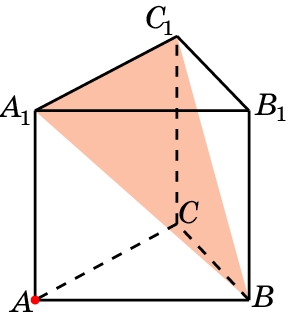 Упражнение 6
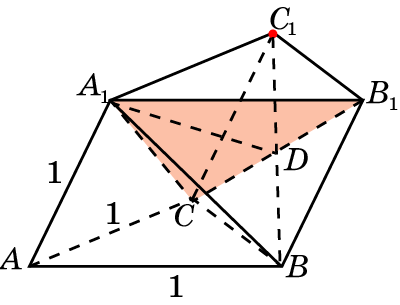 Ответ:
В треугольной призме ABCA1B1C1 рёбра равны 1, углы A1AB и A1AC равны 60о. Найдите расстояние от вершины C1 до плоскости A1B1C.
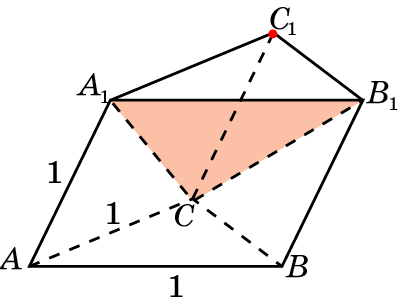 [Speaker Notes: В режиме слайдов ответ появляется после кликанья мышкой.]
Упражнение 7
В правильной шестиугольной призме ABCDEFA1B1C1D1E1F1, рёбра которой равны 1, найдите расстояние от точки A до плоскости A1B1C1.
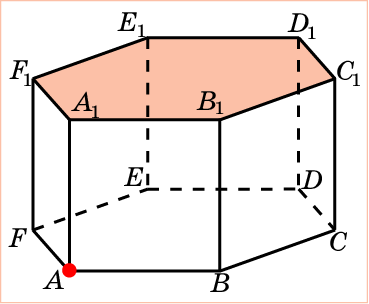 Ответ: 1.
Упражнение 8
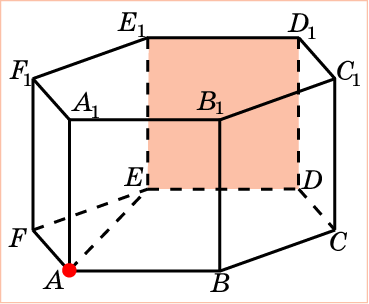 В правильной шестиугольной призме ABCDEFA1B1C1D1E1F1, рёбра которой равны 1, найдите расстояние от точки A до плоскости DEE1.
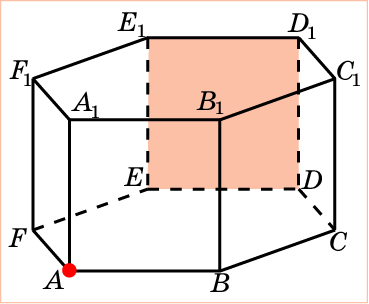 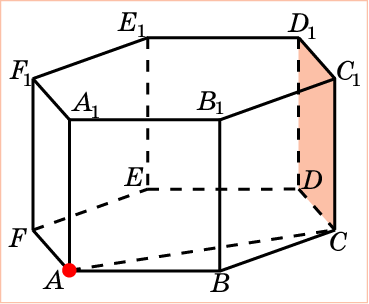 Упражнение 9
В правильной шестиугольной призме ABCDEFA1B1C1D1E1F1, рёбра которой равны 1, найдите расстояние от точки A до плоскости CDD1.
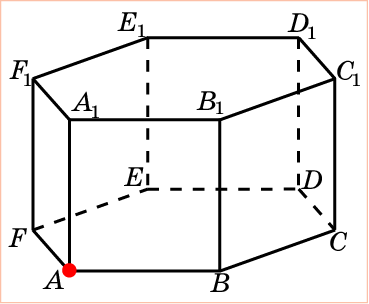 Упражнение 10
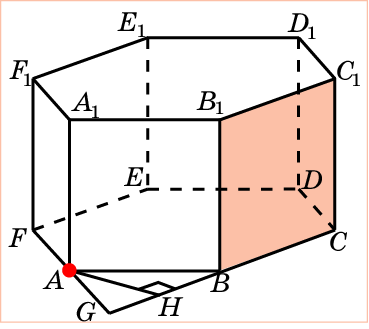 Ответ:
В правильной шестиугольной призме ABCDEFA1B1C1D1E1F1, рёбра которой равны 1, найдите расстояние от точки A до плоскости BCC1.
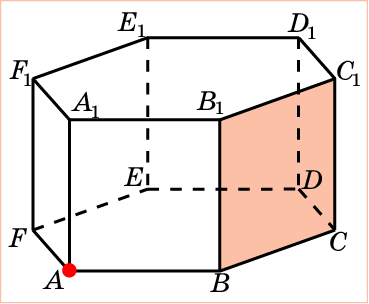 Упражнение 11
Решение: Искомым  расстоянием является длина отрезка AB. Она равна 1.
Ответ: 1.
В правильной шестиугольной призме ABCDEFA1B1C1D1E1F1, рёбра которой равны 1, найдите расстояние от точки A до плоскости BDD1.
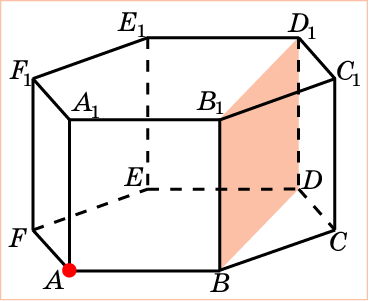 Упражнение 12
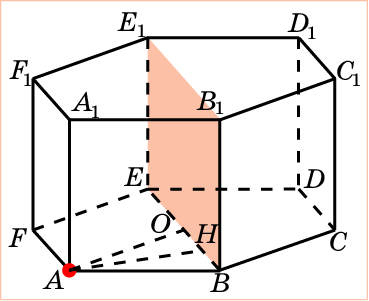 Ответ:
В правильной шестиугольной призме ABCDEFA1B1C1D1E1F1, рёбра которой равны 1, найдите расстояние от точки A до плоскости BEE1.
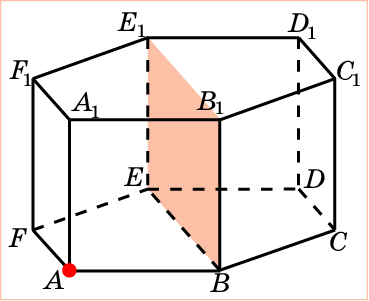 Упражнение 13
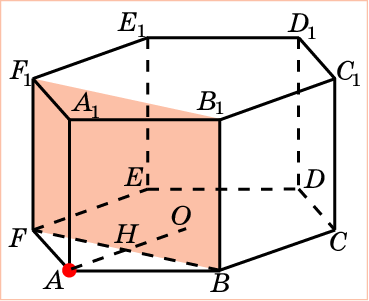 Ответ:
В правильной шестиугольной призме ABCDEFA1B1C1D1E1F1, рёбра которой равны 1, найдите расстояние от точки A до плоскости BFF1.
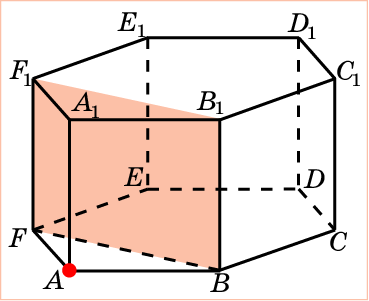 Упражнение 14
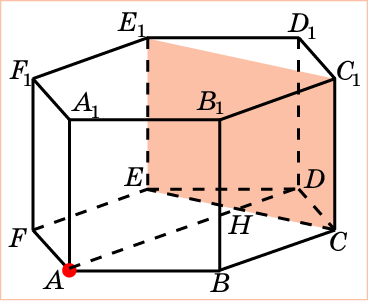 Ответ:
В правильной шестиугольной призме ABCDEFA1B1C1D1E1F1, рёбра которой равны 1, найдите расстояние от точки A до плоскости CEE1.
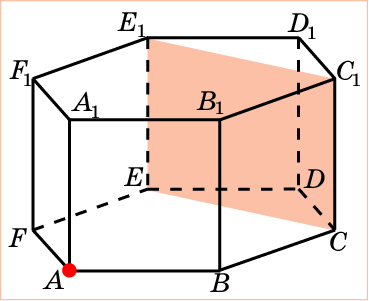 Упражнение 15
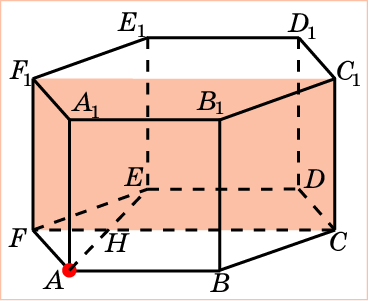 Ответ:
В правильной шестиугольной призме ABCDEFA1B1C1D1E1F1, рёбра которой равны 1, найдите расстояние от точки A до плоскости CFF1.
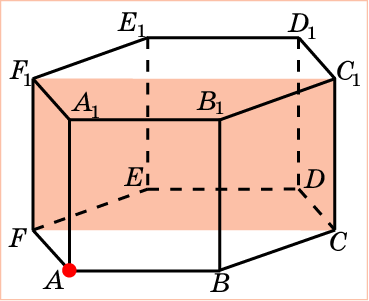 Упражнение 16
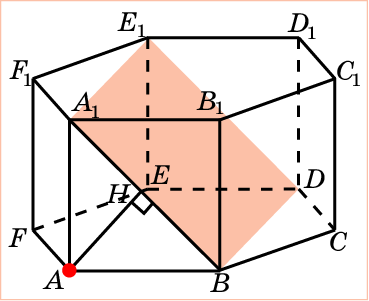 Ответ:
В правильной шестиугольной призме ABCDEFA1B1C1D1E1F1, рёбра которой равны 1, найдите расстояние от точки A до плоскости BA1E1.
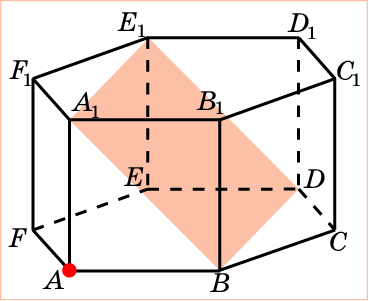 Упражнение 17
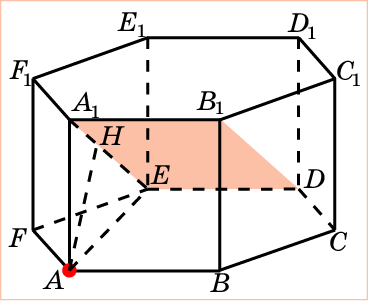 Ответ:        .
В правильной шестиугольной призме ABCDEFA1B1C1D1E1F1, рёбра которой равны 1, найдите расстояние от точки A до плоскости A1B1D.
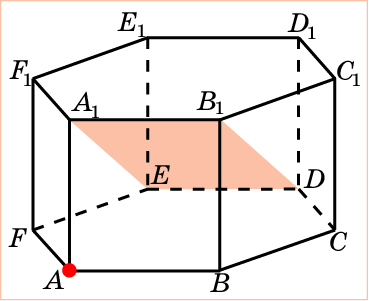 Упражнение 18
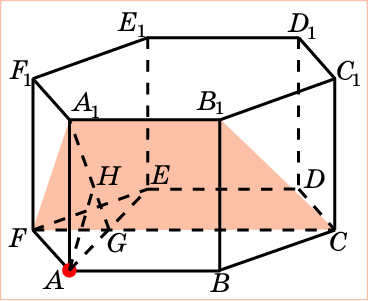 Ответ:
В правильной шестиугольной призме ABCDEFA1B1C1D1E1F1, рёбра которой равны 1, найдите расстояние от точки A до плоскости A1B1C.
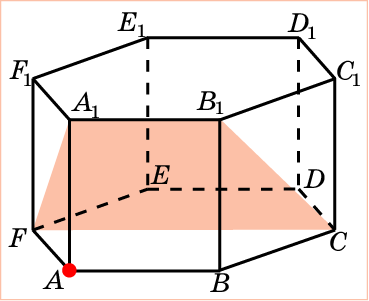 Упражнение 19
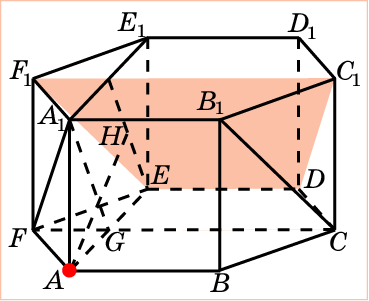 Ответ:
В правильной шестиугольной призме ABCDEFA1B1C1D1E1F1, рёбра которой равны 1, найдите расстояние от точки A до плоскости F1C1D.
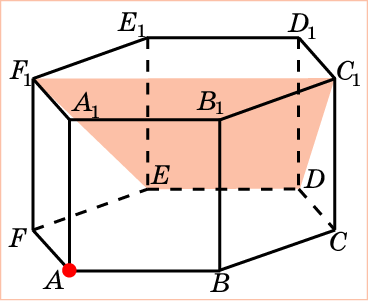